Promoting Increased Student Persistence and Success: Developmental Education and TSI Updates  Suzanne Morales-Vale, Ph.D.Director, Developmental and Adult Education
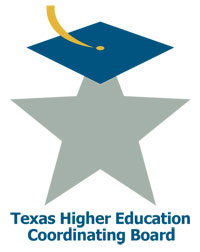 8th Annual Developmental Education Regional Forum
April 5, 2013
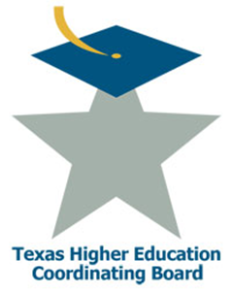 Developmental Education--New Graduates
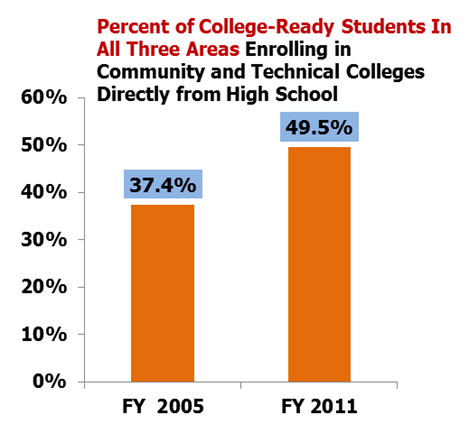 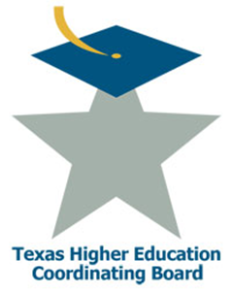 Developmental Education--Adult Students
Percentage of College-Ready Student	
		in all Three Areas Enrolling in Community
		and Technical Colleges NOT DIRECTLY from High School
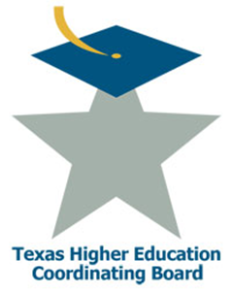 Developmental EducationParticipation
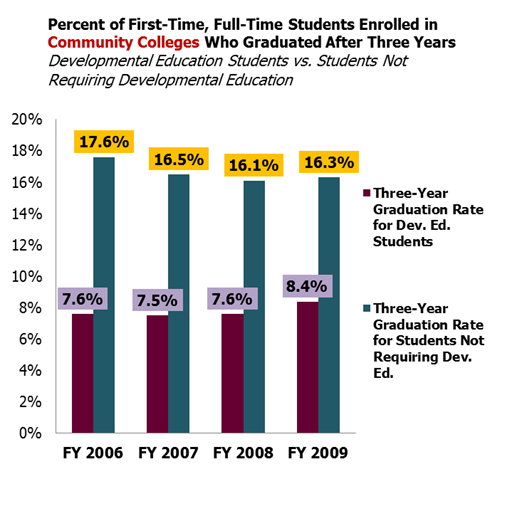 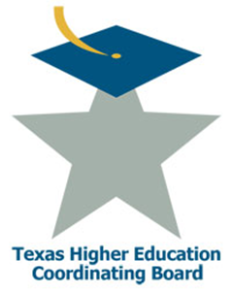 Developmental EducationParticipation
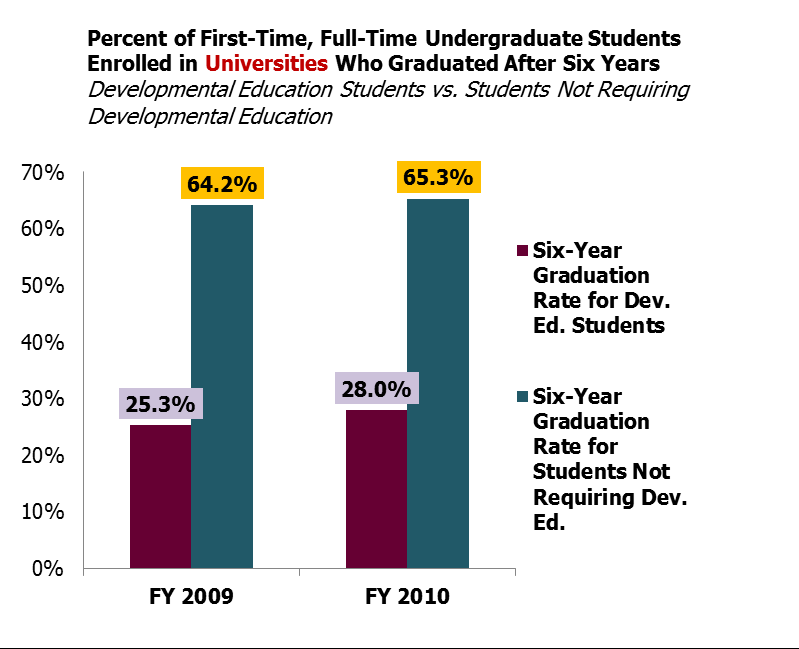 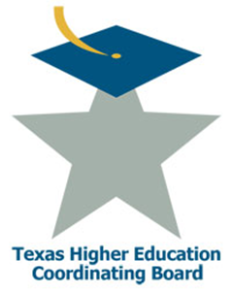 Developmental Education Reports*
S.B. 162—2012-2017 Statewide Developmental Education Plan
H.B. 3468—Texas College-Readiness Assessment and Placement: Improvements and Recommendations 
Rider 34—Non-course Competency-based Developmental Education: Challenges, Interventions, and Recommendations
Rider 52—Developmental Education Best Practices
*Final Board approval received Oct. 25, 2012
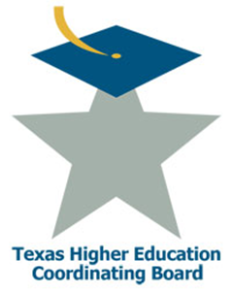 Scaling and Sustaining Success (S3)
Rider 52—Developmental Education Best Practices 
Based on Developmental Education Demonstration Projects (DEDP)
Restructuring assessment and placement
Transforming academic and career advising and counseling services 
Reducing time-to-degree and accelerating success
Increasing preparedness of developmental educators 
Deploying transformative technology
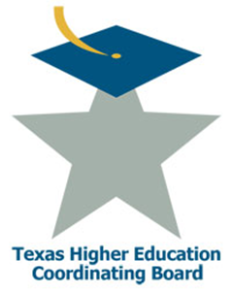 Academic Course Guide Manual (ACGM)
Developmental Education Learning Outcomes (approval by ACGM Committee received Oct. 19, 2012) online ACGM manual update expected week of 1/28/13
Reading
Writing
Integrated Reading/Writing (IRW)
Intermediate Algebra
ESOL
Writing for Non-Native Speakers
Grammar for Non-Native Speakers
ESOL Oral Communication
ESOL Reading and Vocabulary
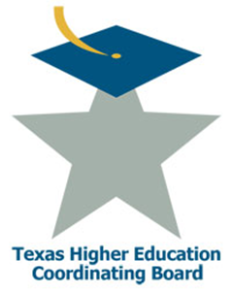 Campus Collaborative Conversations Webinar Series
http://irt.austincc.edu/IDS/THECB/
TSI and DE Updates
Last week of the month
Live Webinar is limited to one registration per campus site
All webinars will be recorded and archived 
available within 2 days 
viewable from any desktop without limitation
recording link available on THECB website and ACC website
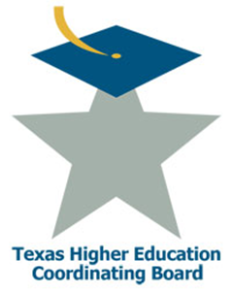 New TSI Assessment
Implementation Date:  Institution’s first class day AY 2013-2014 (e.g., August 27, 2013)
Timeline:
Field test content items (R,W,M)—fall 2012
Field test content items (ABE)—spring 2013
Item Review and Standard Setting—Jan/Feb. 2013
Board approval of Standards—April 2013
IHE Training by College Board—February-August 2013
AY 2013-2014—identification of DE/ABE populations
Cost to IHEs:  $3R/$3M/$5W = $11 total (all areas)
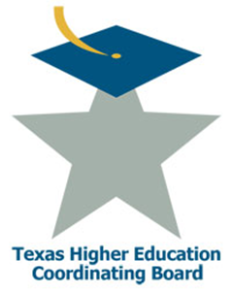 New TSI Assessment
Availability Date:  on or around August 1, 2013
The complete assessment (placement test, DE and ABE diagnostic profiles) is available for institutional use for the following allowances: 
faculty members to take the test and review actual diagnostic profiles
testing administrators to complete their branching profiles and enter the demographic questions
College Board consultants to review each institution to ensure proper set-up and problem-free administration
campuses to review and test procedures and protocols related to information sharing/incorporation into existing systems (e.g., early warning, Blackboard, etc.), as necessary
New TSI Assessment
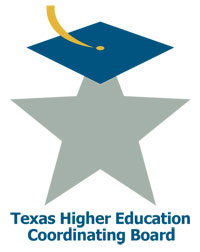 One assessment instrument and one set of standards (cut-scores) that cannot be raised 
Exemption scores as defined in Rule 4.54 cannot be raised
TSI Assessment will help determine
College readiness
Developmental Education (within 2 years of college ready)
Adult Basic Education (National Reporting System Educational Functioning Level Descriptors 1-4)
TSI Assessment will produce a Diagnostic Profile
Differentiated, holistic assessment and placement using multiple factors (including cut-score and DP)	
HS GPA/Class ranking
Prior academic and work experiences
Non-cognitive factors (e.g., LASSI, MARS, etc.)
Family-life issues
Page 12
New TSI Assessment
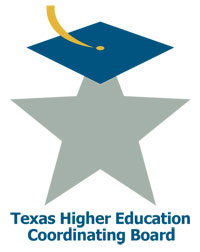 Exemptions: qualified student can enroll in entry-level credit bearing coursework without further testing or other demonstration of college-readiness
(a) The following students shall be exempt from the requirements of this title: 
(1) For a period of five (5) years from the date of testing, a student who is tested and performs at or above the following standards: 
(A) ACT: composite score of 23 with a minimum of 19 on the English test and/or the mathematics test shall be exempt for those corresponding sections; 
(B) Scholastic Assessment Test (SAT): a combined verbal and mathematics score of 1070 with a minimum of 500 on the verbal test and/or the mathematics test shall be exempt for those corresponding sections; or 
(2) For a period of three (3) years from the date of testing, a student who is tested and performs on the Texas Assessment of Academic Skills (TAAS) with a minimum scale score of 1770 on the writing test, a Texas Learning Index (TLI) of 86 on the mathematics test and 89 on the reading test. 
(3) For a period of three (3) years from the date of testing, a student who is tested and performs on the Eleventh grade exit-level Texas Assessment of Knowledge and Skills (TAKS) with a minimum scale score of 2200 on the math section and/or a minimum scale score of 2200 on the English Language Arts section with a writing subsection score of at least 3, shall be exempt from the assessment required under this title for those corresponding sections.
Page 13
New TSI Assessment
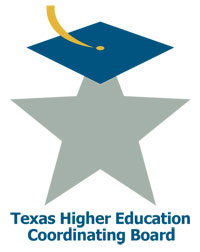 Exemptions: qualified student can enroll in entry-level credit bearing coursework without further testing or other demonstration of college-readiness
(4) A student who has graduated with an associate or baccalaureate degree from an institution of higher education. 
(5) A student who transfers to an institution from a private or independent institution of higher education or an accredited out-of-state institution of higher education and who has satisfactorily completed college-level coursework as determined by the receiving institution. 
(6) A student who has previously attended any institution and has been determined to have met readiness standards by that institution. 
(7) A student who is enrolled in a certificate program of one year or less (Level-One certificates, 42 or fewer semester credit hours or the equivalent) at a public junior college, a public technical institute, or a public state college.
Page 14
New TSI Assessment
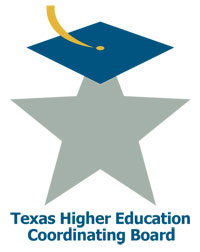 Exemptions: qualified student can enroll in entry-level credit bearing coursework without further testing or other demonstration of college-readiness
(8) A student who is serving on active duty as a member of the armed forces of the United States, the Texas National Guard, or as a member of a reserve component of the armed forces of the United States and has been serving for at least three years preceding enrollment. 
(9) A student who on or after August 1, 1990, was honorably discharged, retired, or released from active duty as a member of the armed forces of the United States or the Texas National Guard or service as a member of a reserve component of the armed forces of the United States. 
(b) An institution may exempt a non-degree-seeking or non-certificate-seeking student. 
(c) Any student who has been determined to be exempt in mathematics, reading, and/or writing under subsection (a) or (b) of this section shall not be required to enroll in developmental coursework and/or interventions in the corresponding area of exemption.
Page 15
New TSI Assessment
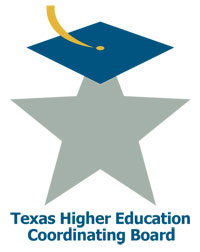 College Board TSI Trainings
Limited to Testing Directors only
https://collegeboardtraining.webex.com/
Chantel Reynolds
Senior Director of Assessment Management
ACCUPLACER & CLEP
College Board
45 Columbus Avenue
New York, NY 10023
512.636.1436
918.806.6066
creynolds@collegeboard.org
Page 16
New TSI Rules
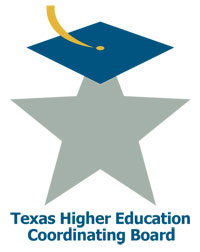 §4.55 Assessment
(b) Prior to the administration of an approved instrument in §4.56, an institution shall provide to the student a pre-assessment activity(ies) that addresses at a minimum the following components in an effective and efficient manner, such as through workshops, orientations, and/or online modules: (see Jan. 30 Informational Webinar at http://irt.austincc.edu/IDS/THECB/)
(1) Importance of assessment in students’ academic career;
(2) Assessment process and components, including practice with feedback of sample test questions in all disciplinary areas;
(3) Developmental education options including course-pairing, non-course-based, modular, and other non-conventional interventions;
(4) Institutional and/or community student resources (e.g. tutoring, transportation, childcare, financial aid);
Page 17
New TSI Rules
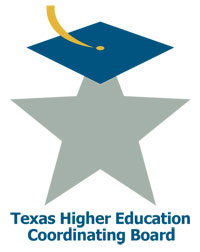 §4.58 Advisement and Plan for Academic Success
(1) Be designed on an individual basis to provide the best opportunity for each student to succeed in obtaining his or her career and/or academic goals. At a minimum, the individual plan shall address: 
(A) Career advising; 
(B) Course-based and/or non-course-based developmental education options;
(C) Campus and/or community student support services/resources;
(D) Degree plan or plan of study;
(E) Regular interactions between student and designated point of contact (e.g., advisor, faculty member, peer and/or community mentor, etc.);
(F) Registration for next semester/next steps; and
(G) Differentiated placement.
Page 18
New TSI Rules
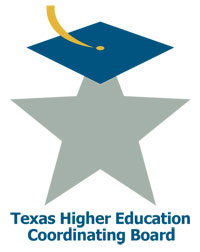 §4.59 Determination of Readiness to Perform Freshman-level Academic Coursework
(a) An institution shall determine when a student is ready to perform freshman-level academic coursework using: 
(1) Developmental education coursework and/or intervention learning outcomes developed by the Board based on the Texas College and Career Readiness Standards and
(2) Student performance on one or more appropriate assessments.
(b) As indicators of readiness, institutions shall consider, as appropriate: 
(1) Performance in developmental education. 
(2) Performance in appropriate non-developmental coursework. 
(c) A student may retake an assessment instrument at any time, subject to availability, to determine the student’s readiness to perform freshman-level academic coursework.
(d) An institution shall, as soon as practicable and feasible, indicate a student's readiness in reading, mathematics, and writing on the transcript of each student.
Page 19
New TSI Rules
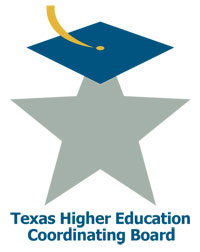 §4.60 Evaluation and Reporting 
(a) The board shall evaluate the effectiveness of Texas Success Initiative on a statewide basis and with respect to each institution. To inform this evaluation, institutions shall analyze and report to the Board, on a schedule to be determined by the Commissioner of Higher Education, the fiscal and/or instructional impacts of the following on student outcomes:
(1) Technological delivery of developmental education courses that allows students to complete course work;
(2) Diagnostic assessments to determine a student’s specific educational needs to allow for appropriate developmental instruction;
(3) Modular developmental education course materials;
(4) Use of tutors and instructional aides to supplement developmental education course instruction as needed for particular students;
(5) Internal monitoring mechanisms used to identify a student’s area(s) of academic difficulty;
(6) Periodic updates of developmental education course materials; and
(7) Assessments after completion of a developmental education intervention to determine a student’s readiness for entry-level academic course work.
Page 20
New TSI Rules
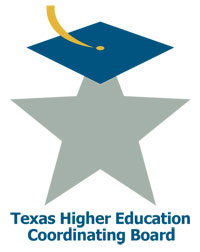 §4.62 Required Components of Developmental Education Programs
An institution of higher education must base developmental coursework on research-based best practices that include the following components:
(1)  assessment;
(2)  differentiated placement and instruction;
(3)  faculty development;
(4)  support services;
(5)  program evaluation;
(6)  integration of technology with an emphasis on instructional support programs;
(7)  non-course-based developmental education interventions; and
(8)  course pairing of developmental education courses with credit-bearing courses.
Page 21
DE Acceleration
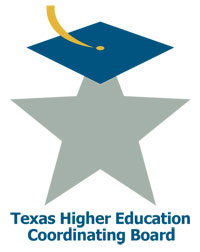 Non-course competency-based options (NCBO)
TSI Assessment administered
Development of “Course”
Determine number of contact hours 
Determine instructional delivery/entry-exit
Work with IR/Curriculum Committee
Instructor of record (monitor progress)
Final grade (can be pass/no pass)
Same as other DE courses (financial aid/funding)
Page 22
DE Acceleration
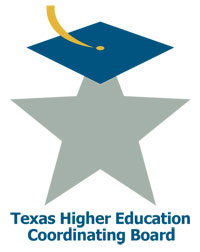 Non-course Competency-Based Options (NCBO)
At least one offering—spring 2013
At least one offering in each DE subject area—fall 2013
Active NCBO enrollments in all subject areas—spring 2014
Majority of “bubble-score”* students placed in NCBOs—fall 2014 
*institutions establish their “bubble-score” range
Page 23
DE Mathematics
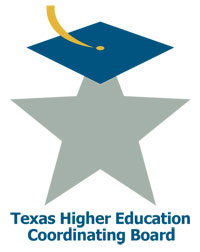 Complete College America (CCA) FOCUS
New Mathways Project* (NMP) – UT Dana Center
Acceleration + Student Support 
Three Math Paths depending on Major/Program of Study 
College Algebra, Statistics, Quantitative Literacy
DE Math Learning Outcomes expected spring 2013


*still under development
Page 24
DE Programs
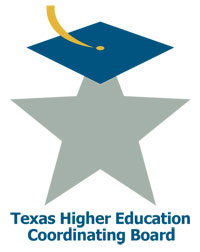 Integrated Reading and Writing (IRW)
Comprehensive professional development program—Jan.-Dec. 2013 Kickoff Institute Feb. 7-8
At least one IRW section—spring 2014
All state funded upper/highest level* IRW sections—spring 2015 (separate upper/highest level* DE reading and writing courses will no longer be funded) 
Mainstreaming (co-requisite, blended)
Modular/Emporium-style
Integration of Technology
			*level closest to college-ready
Page 25
Adult Education
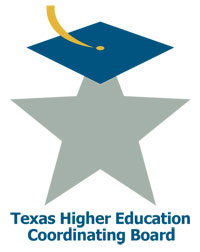 Federally-funded ABE programs
Continuing Education
Workforce Education (WECM)
Community Based Organizations
Workforce Solutions
Adult Literacy Programs
Transition Programs (Grant-based Initiatives)
Intensive, contextualized basic skills (e.g., I-Best)
Workforce-connected
Page 26
Adult Education
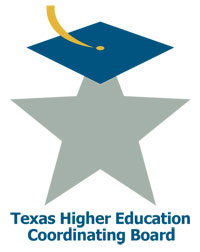 ABE Plan to help guide institutions as they address the lower-skilled populations
ABE Plan recommendations will be presented to the Board for approval (April 25, 2013 Board meeting)
ABE Plan may address
Phase-in period
Current and future options for lower-skilled students
Resources and Support for Institutions
Recommendation:  Institutions should assess their current options for this population of students
Page 27
Important Notes
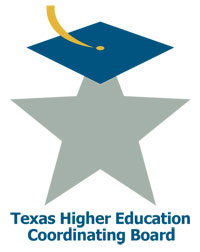 THECB Community College Liaisons

THECB Website 
www.thecb.state.tx.us → P-16 Initiatives →Developmental Education/Texas Success Initiative
2013 Developmental and Adult Education Outreach and Support Plan
IRW PD Program
Collaborative Campus Conversations Webinar Series
Grantee Support Meetings (January/June)
Page 28
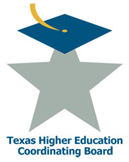 THECB Contacts:
Suzanne Morales-Vale, Ph.D.
	Director, Developmental and Adult Education
suzanne.morales-vale@thecb.state.tx.us 	(512) 427-6262
Terri Daniels, M.Ed.
	Assistant Director,  Developmental Education
terri.daniels@thecb.state.tx.us		(512) 427-6267
Aaron Graczyk, Ph.D.	
	Director, TSI Assessment
aaron.graczyk@thecb.state.tx.us		(512) 427-6244
Linda Munoz, Ph.D.	
	Director, Adult Education
linda.munoz@thecb.state.tx.us		(512) 427-6525